Sweeper Run#2BGrating Process Report
Jock Bovington
Sweeper Chip Layout
S2B#1
S2B#2
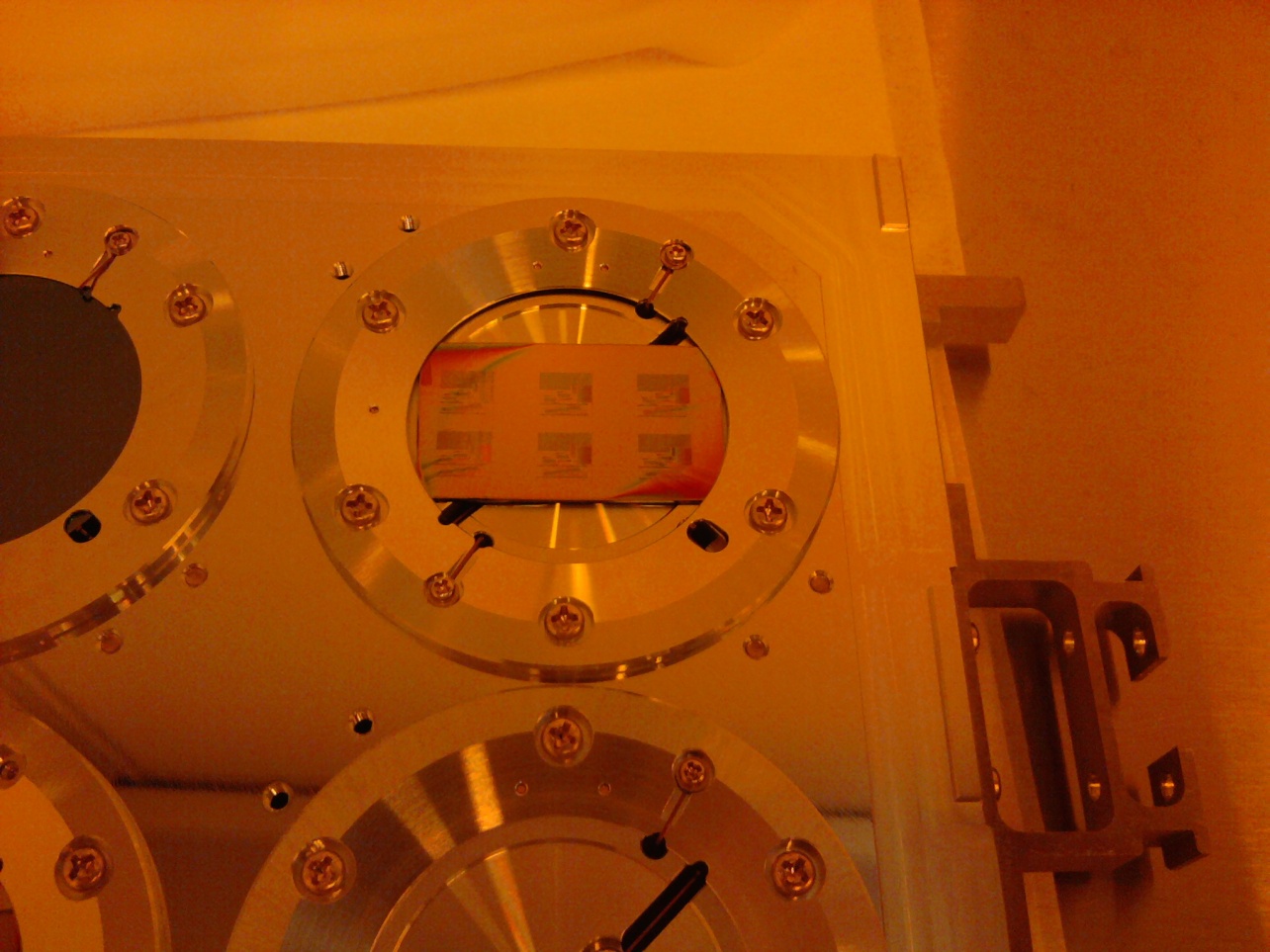 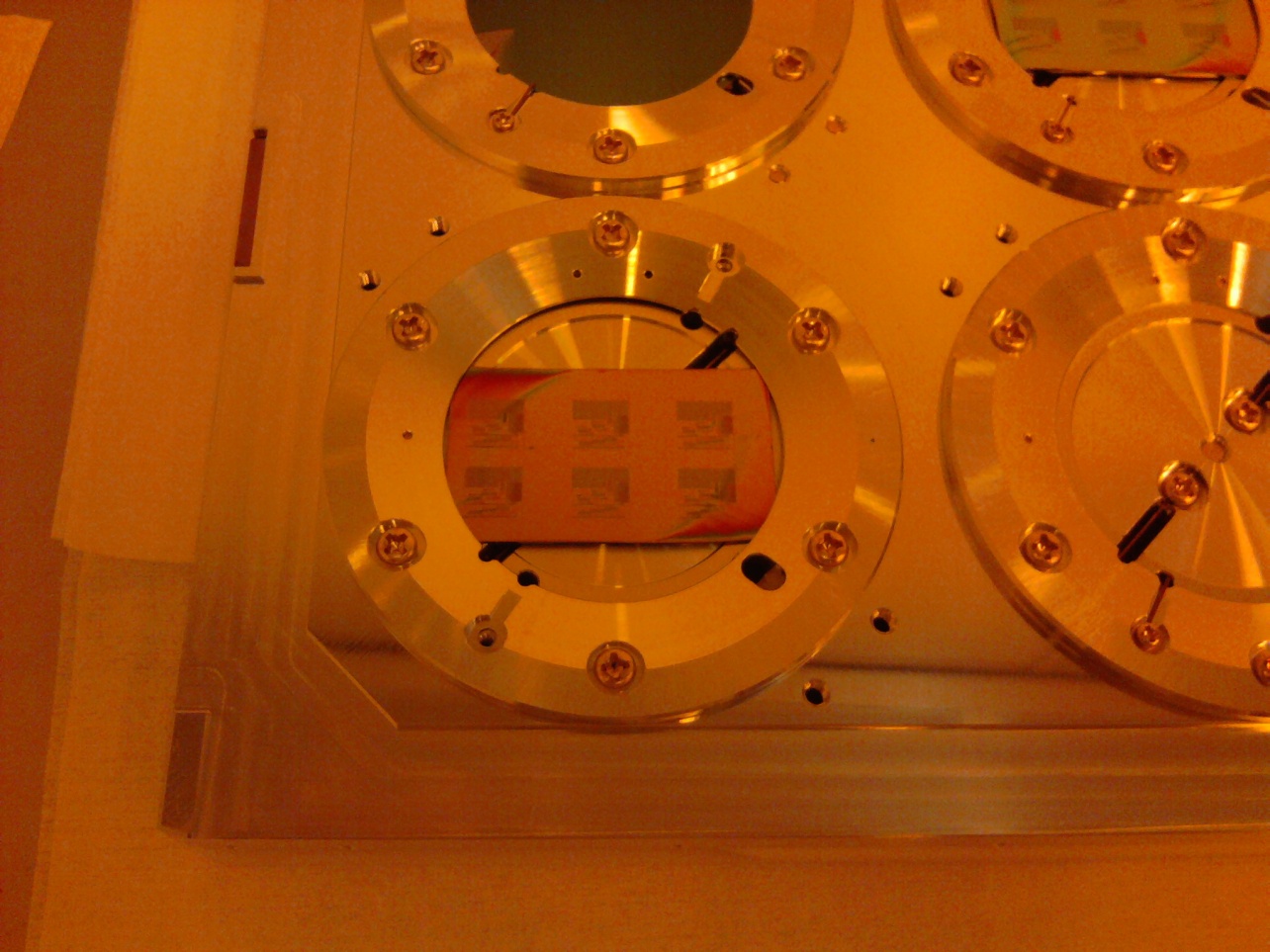 Etch Targets (S2B#2)
75 nm
50 nm
Dicing and grating etch.
Current State of Sweeper Chips
S2B#1
S2B#2
S2B#1a1
75nm
32nm
43nm
105nm
ON HOLD
54nm
S2B#1a2
S2B#1b
S2B#1c
S2B#2a
S2B#2b
S2B#2c
All etch depths are approximate and from a single measurement  of a 50% DC Grating on the first column of the die.
Etch Results
Before Cleaning Polymer
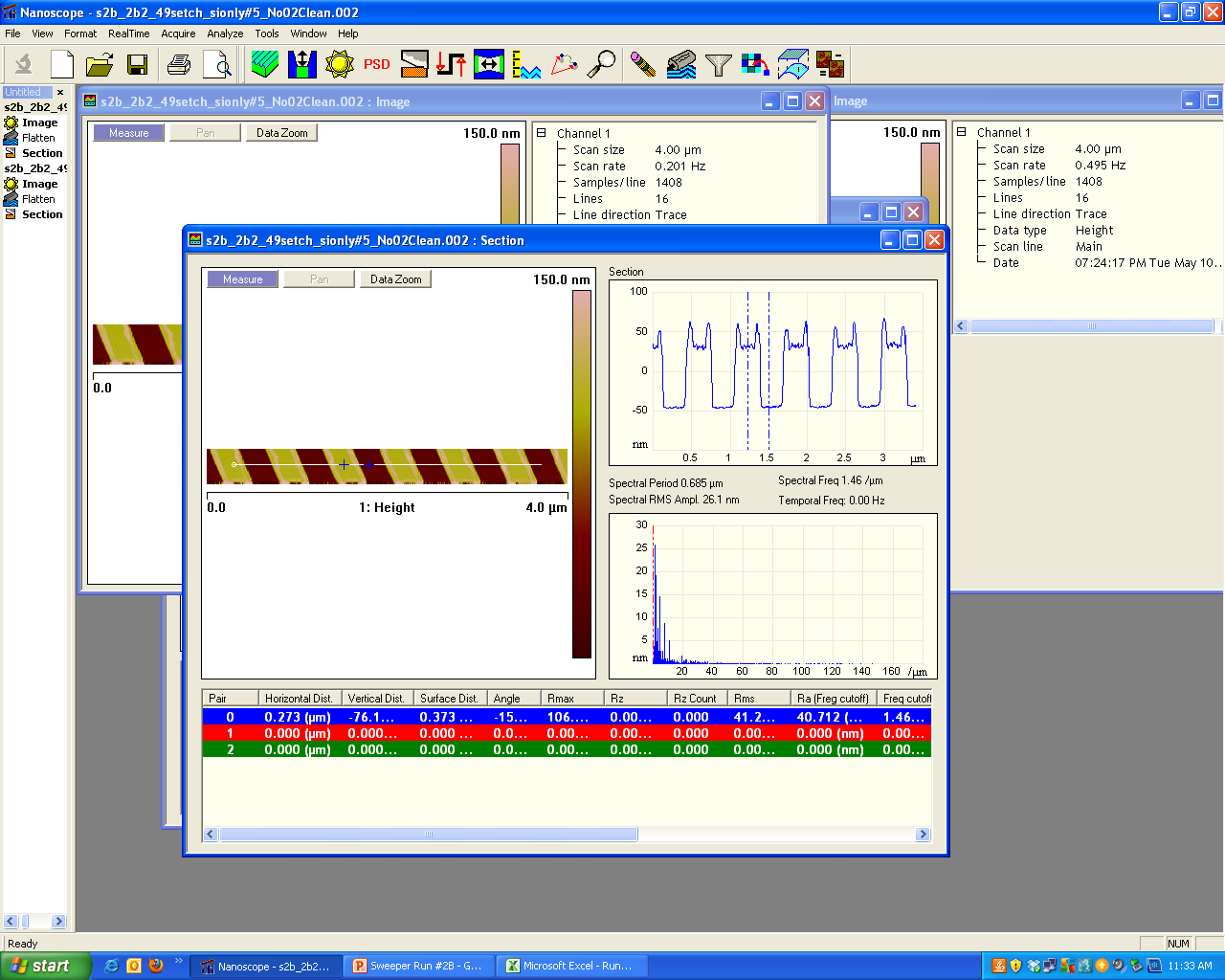 Note that the horns are much higher that the flat top
After Cleaning Polymer with Gasonics
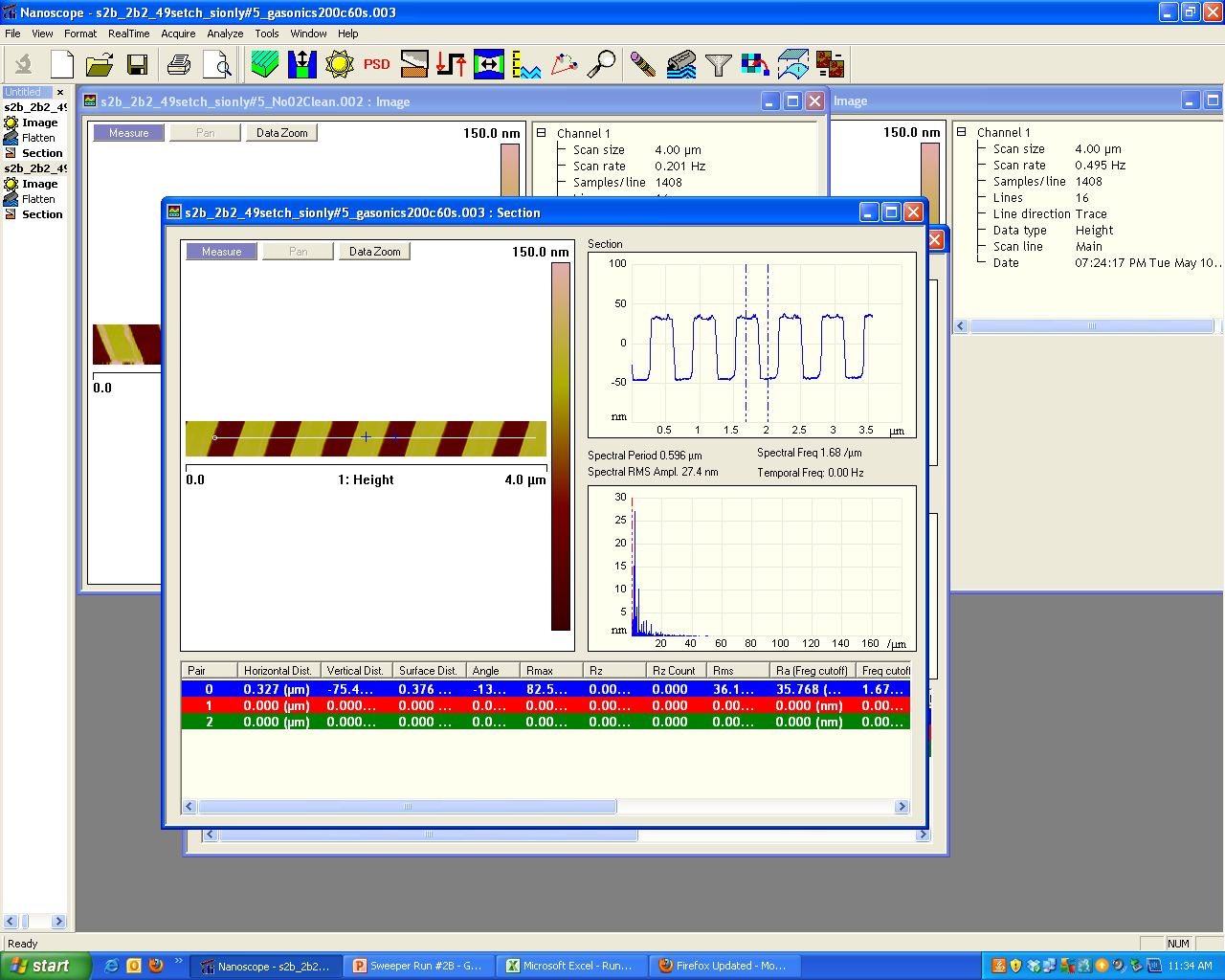 Note that the horns are basically removed. Further cleaning would improve this.
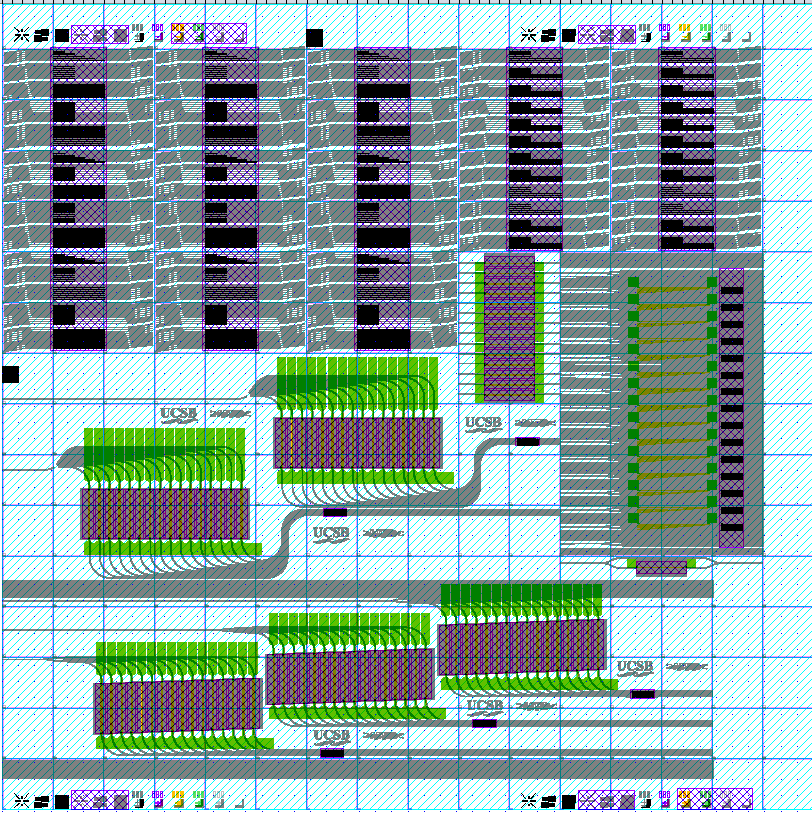 1. 50 % dc
2. 20% dc (left)
3. Smallest width
4. 80% dc
5. 50% dc for comparison across the die.
1
2 (left side)
3 (left side)
4 (bottom-most grating in this group)
5 (bottom-most grating in this group)
Characteristic AFM Data
All data was taken on S2B#1a2
The following 5 scans are representative of all of the data collected on this sample.
Note that there is evidence that this sample will look better if cleaned further as it was simply stripped and O2 Descummed for 30s. See data at position #4.
Characteristic AFM Data Position #1
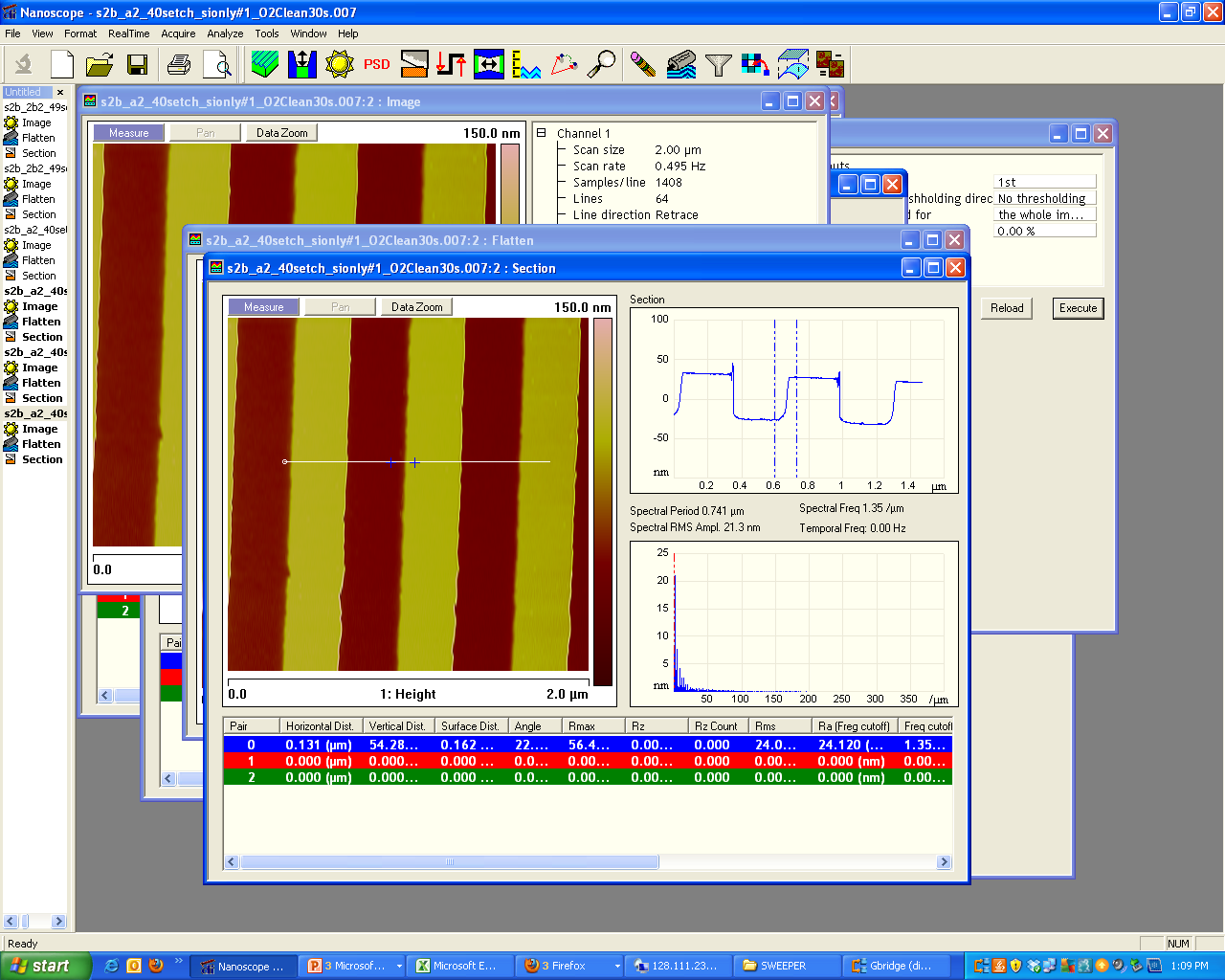 Characteristic AFM Data Position #2
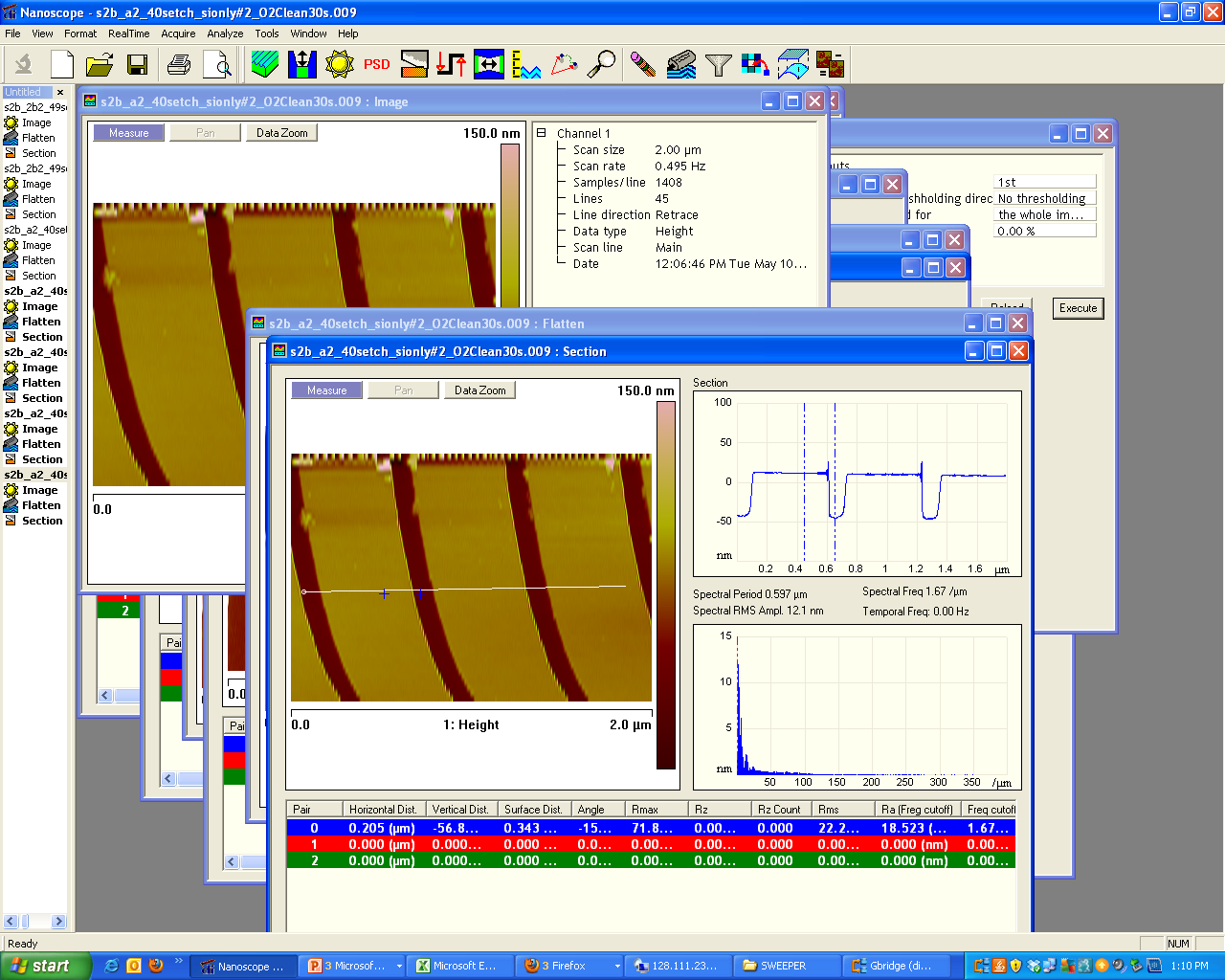 Characteristic AFM Data Position #3
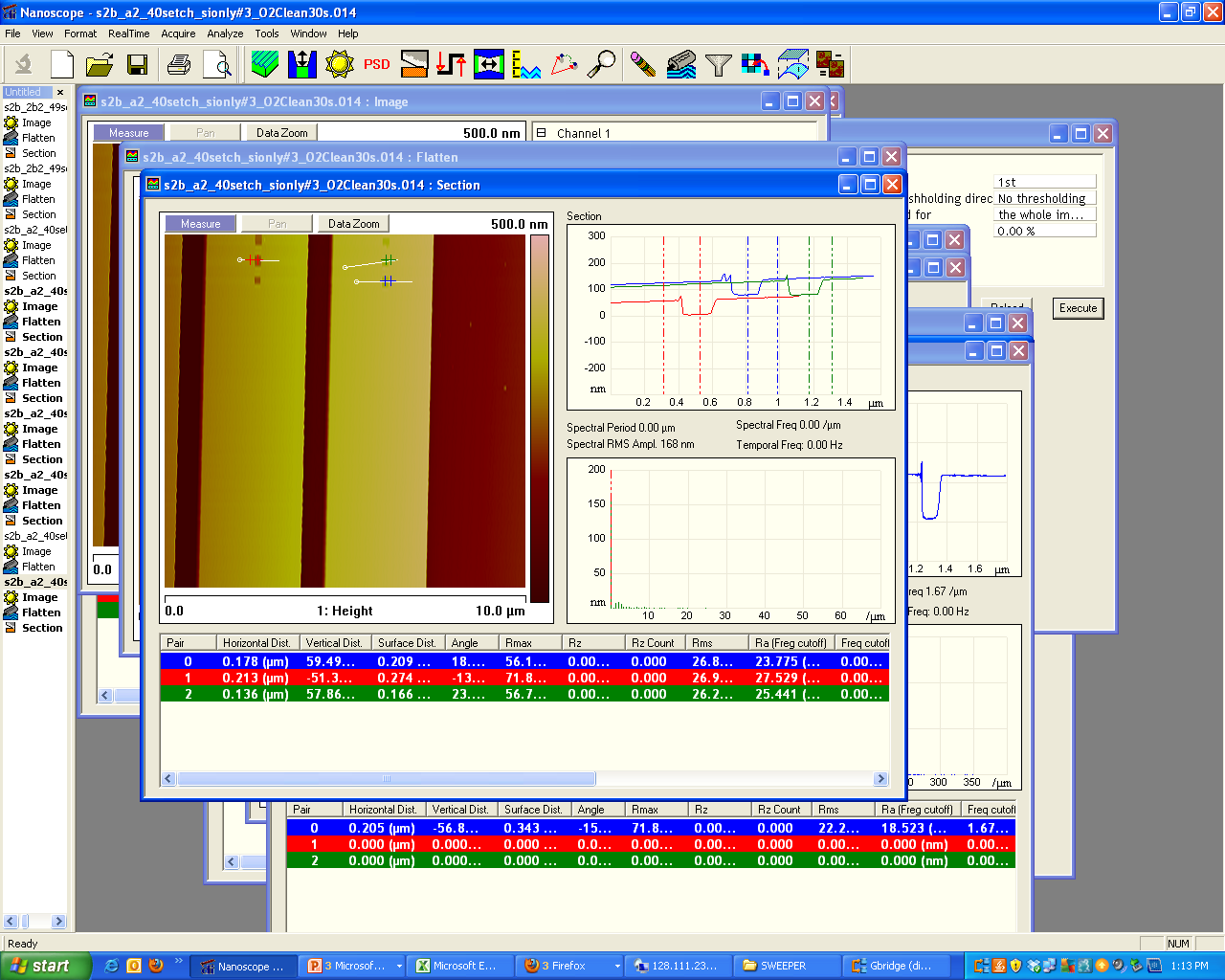 Characteristic AFM Data Position #4
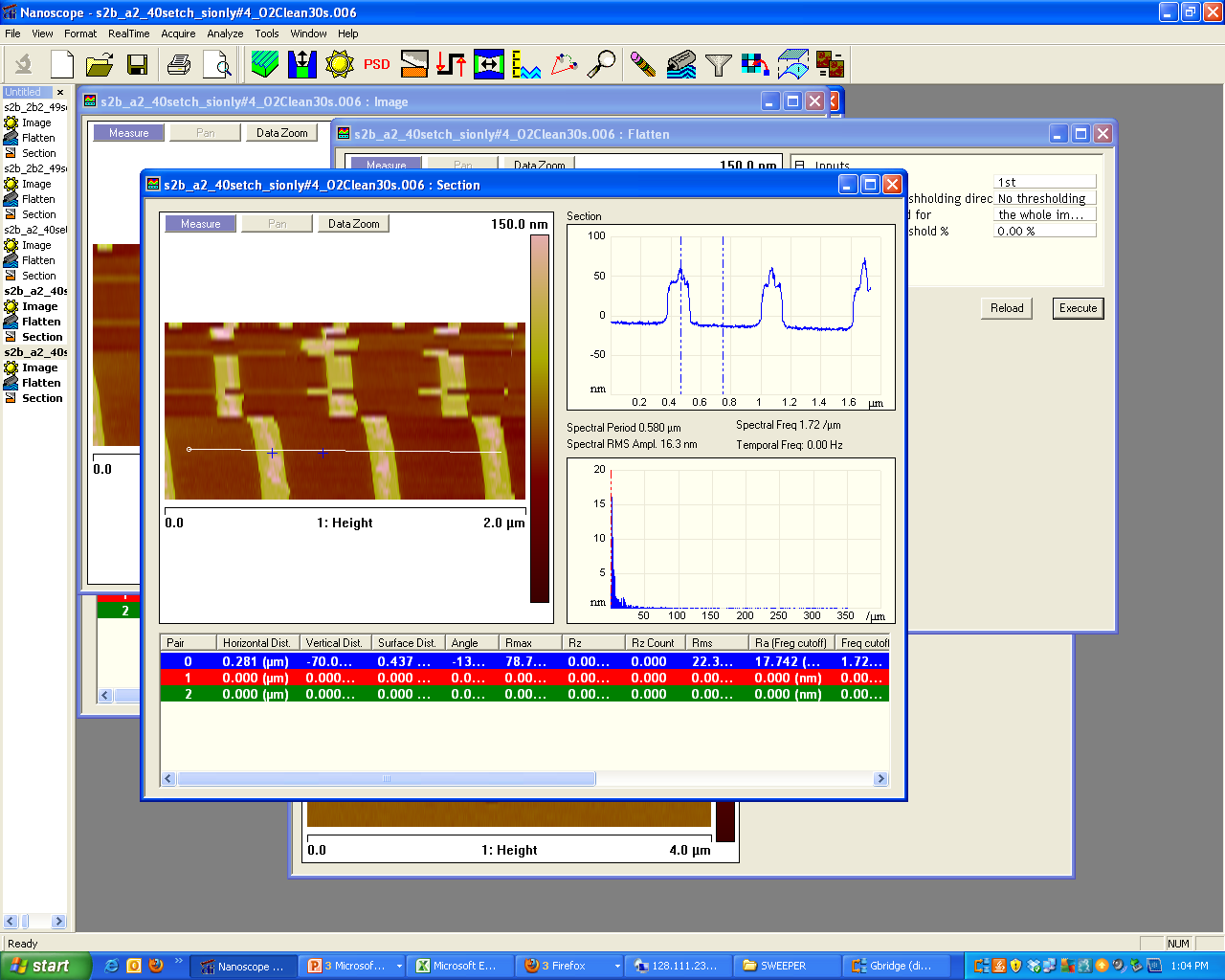 Note peak of this tooth to the gap is much higher that the typical etch depth. This suggests that this is simply polymer.
Characteristic AFM Data Position #1
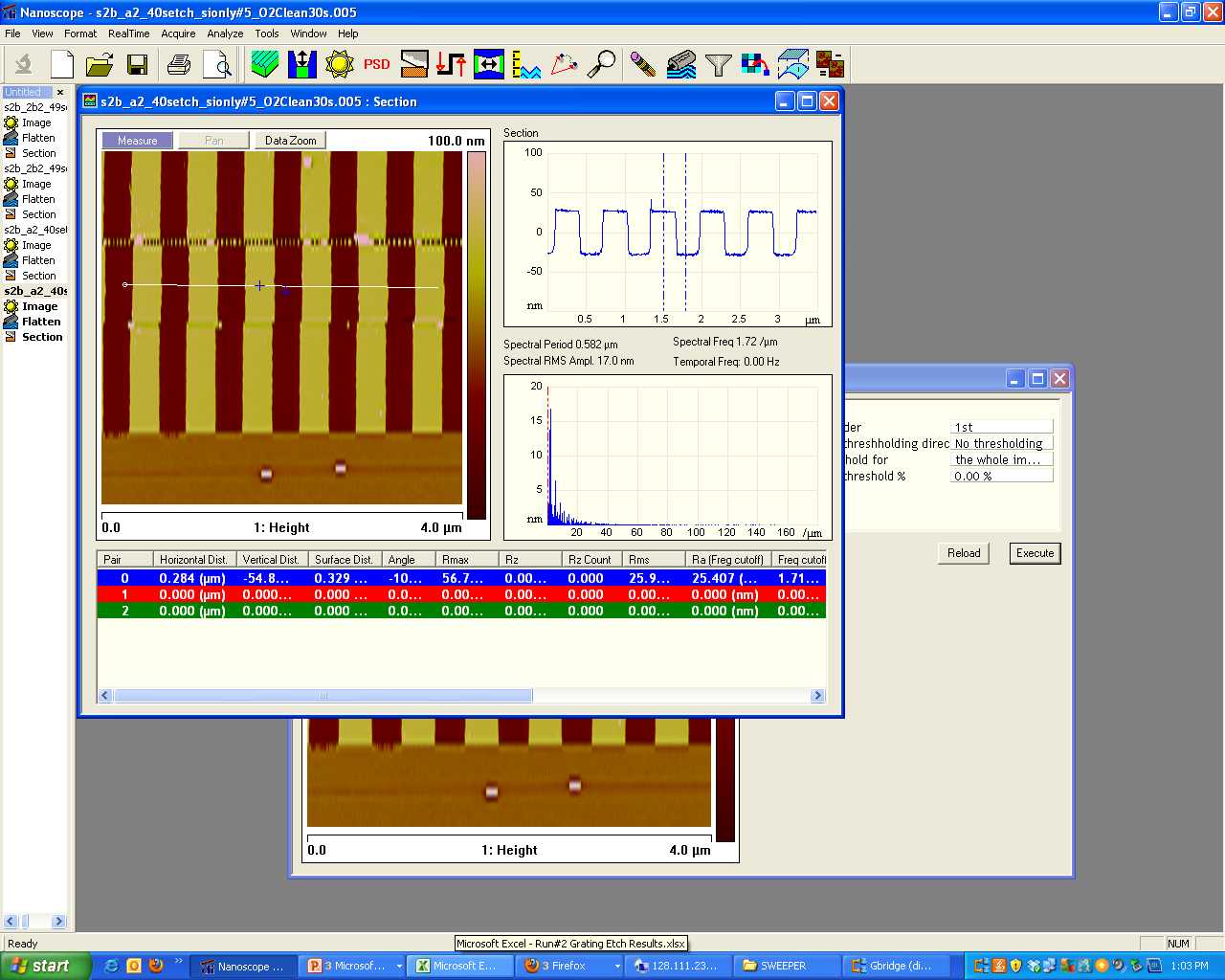 Characteristic SEM Data
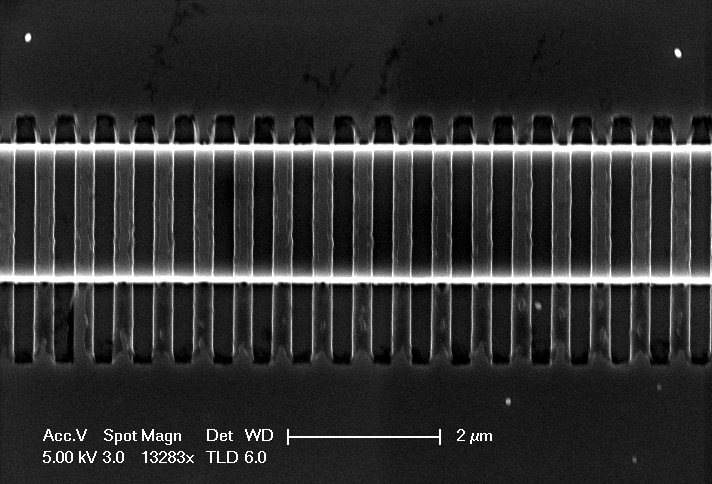 Characteristic SEM Data
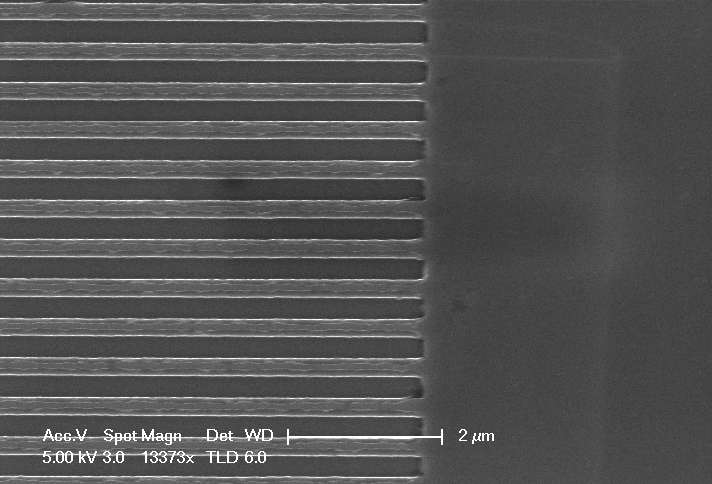 Characteristic SEM Data
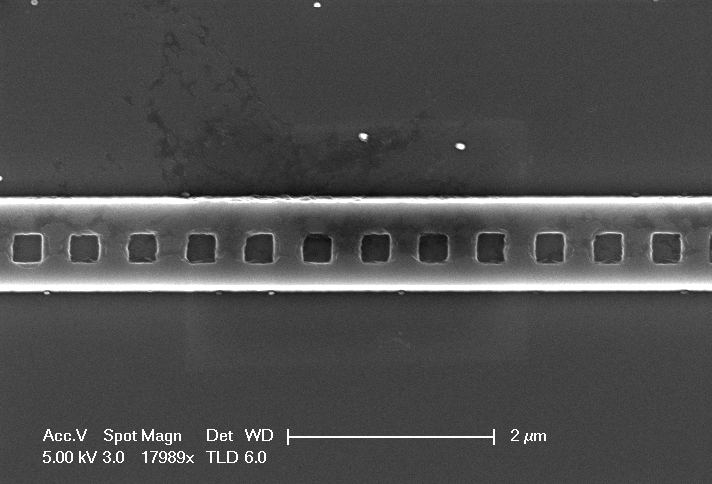 Measurement Recommendations
As I need further results for my thesis project, I can not take time to do the following analysis. However, I see it as vital to further understanding of the grating process.

There are 2 “optical die” which will not continue the process through the metal and other processing. Below are some recommended measurements:
A proper analysis of the proximity effects the would impact the duty cycle of the beginning vs. the middle of the grating. I have done this on a planer surface, but not on a patterned surface. This will give predictive capability of the pattern bias between the make and actual pattern.
Rough map of alignment error. Note that gratings were grouped into local and global alignment groups based on whether they had gratings narrower than the waveguide width. Martijn has the details.
AFM study of etch depth vs. pattern size. The data collected so far with Jonathan is not enough to be conclusive.
Cross-sectional SEMs of multiple duty cycles of the gratings.